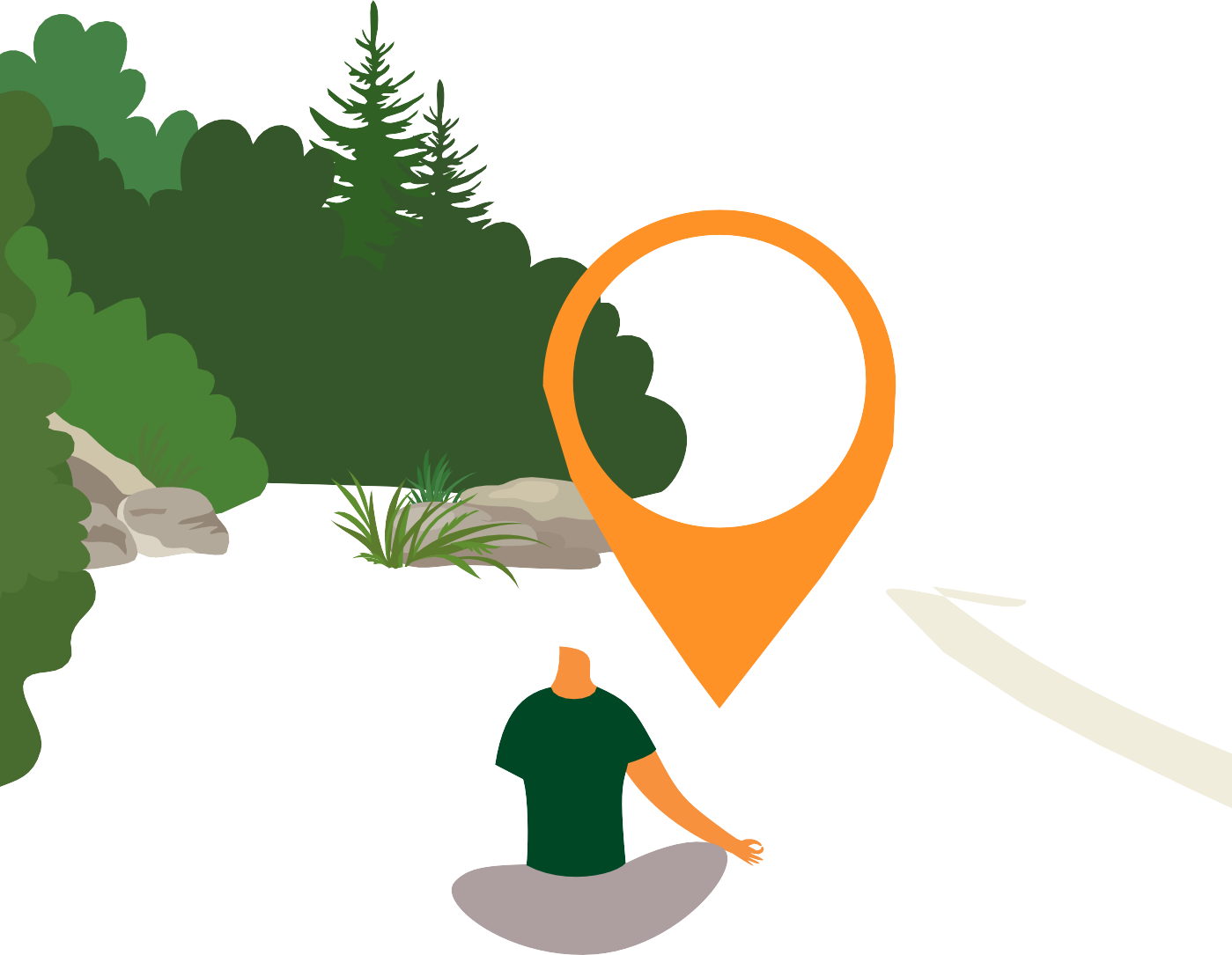 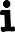 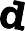 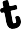 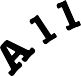 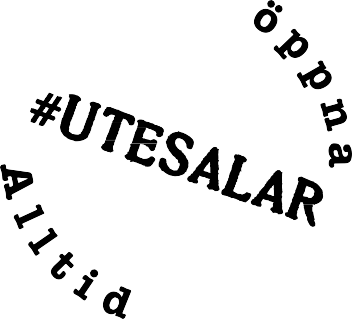 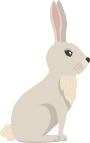 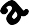 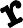 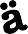 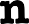 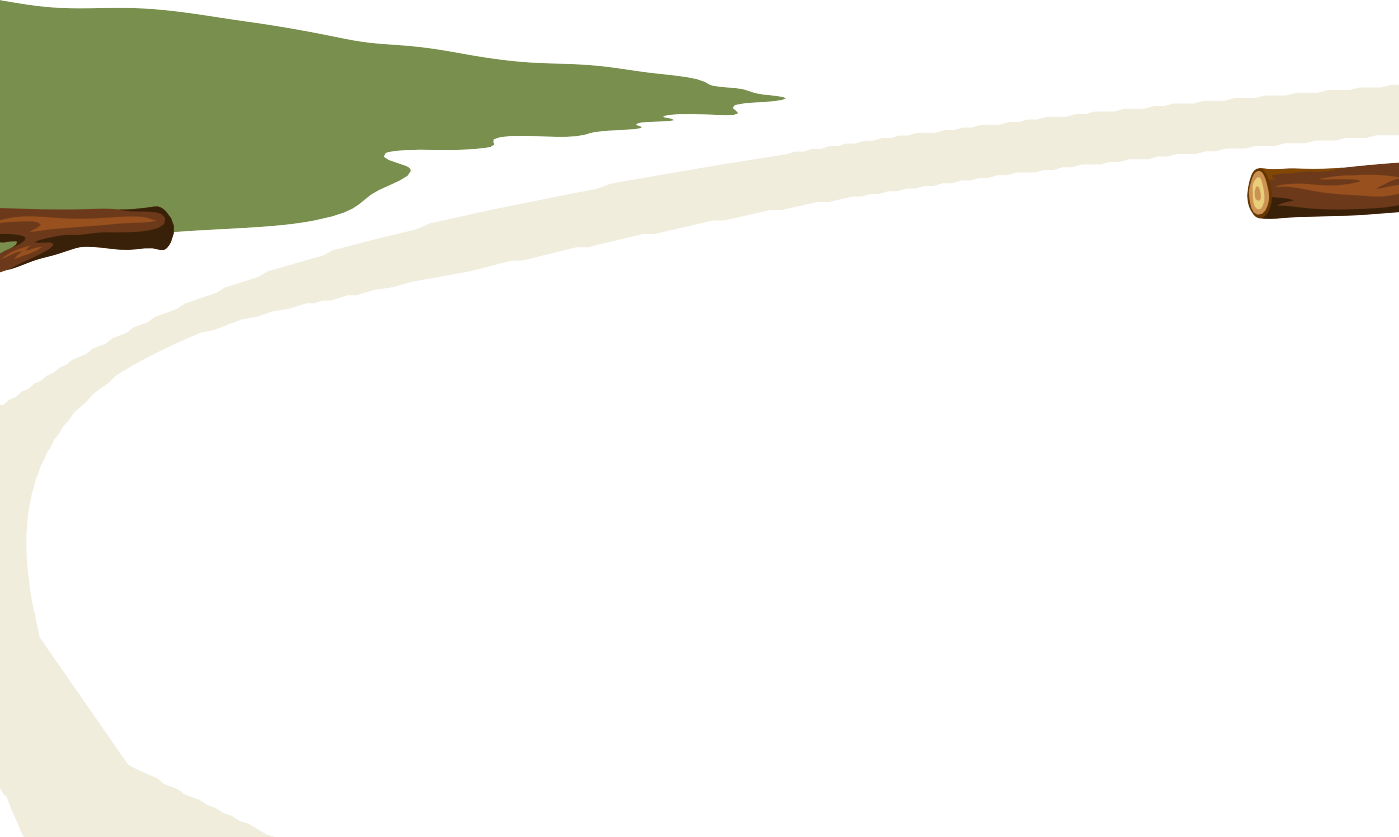 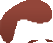 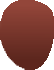 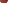 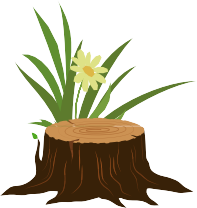 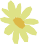 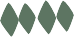 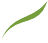 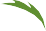 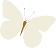 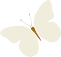 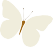 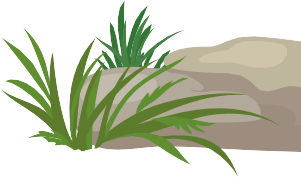 VARDAGSRUM
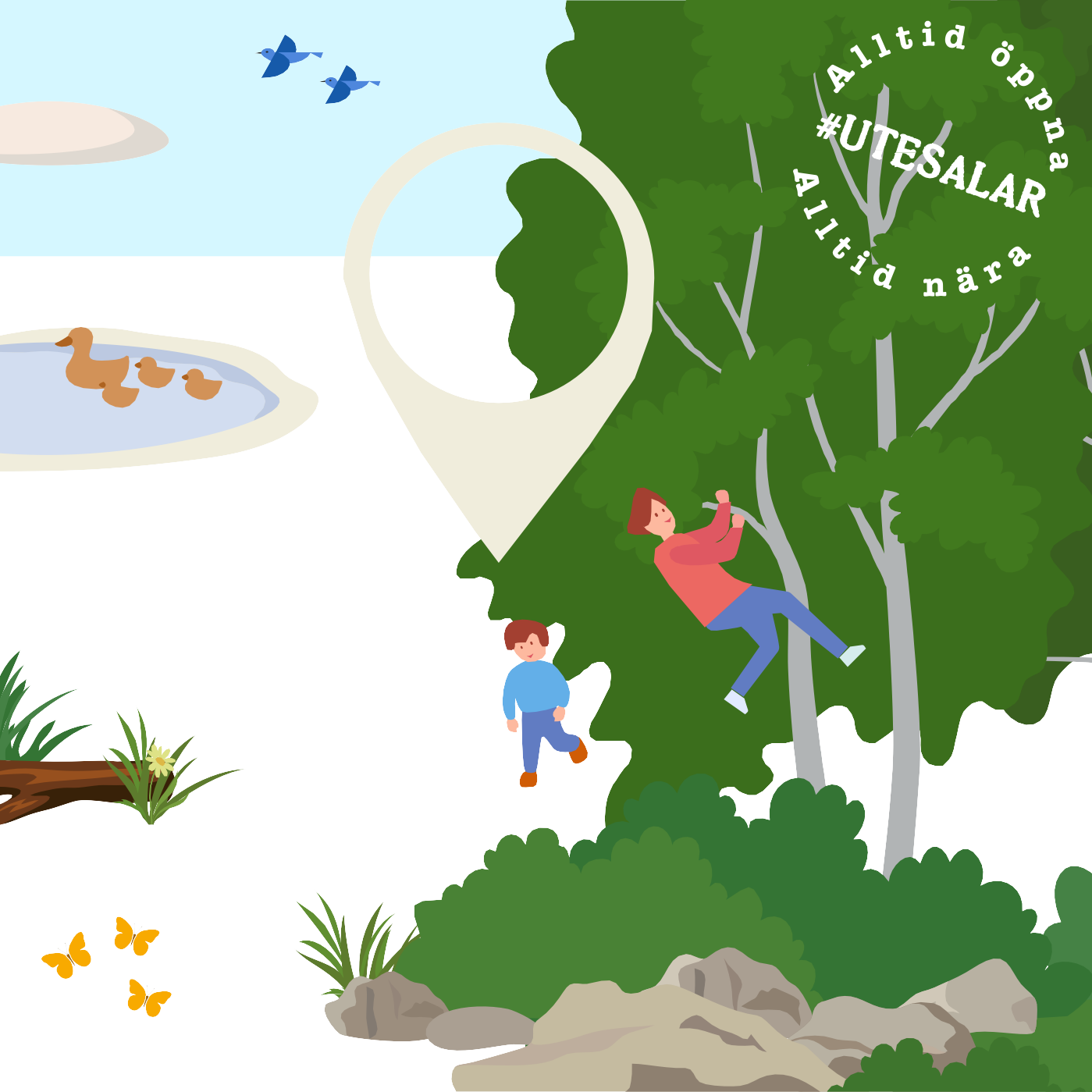 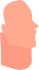 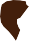 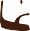 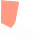 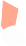 LEKPLATS
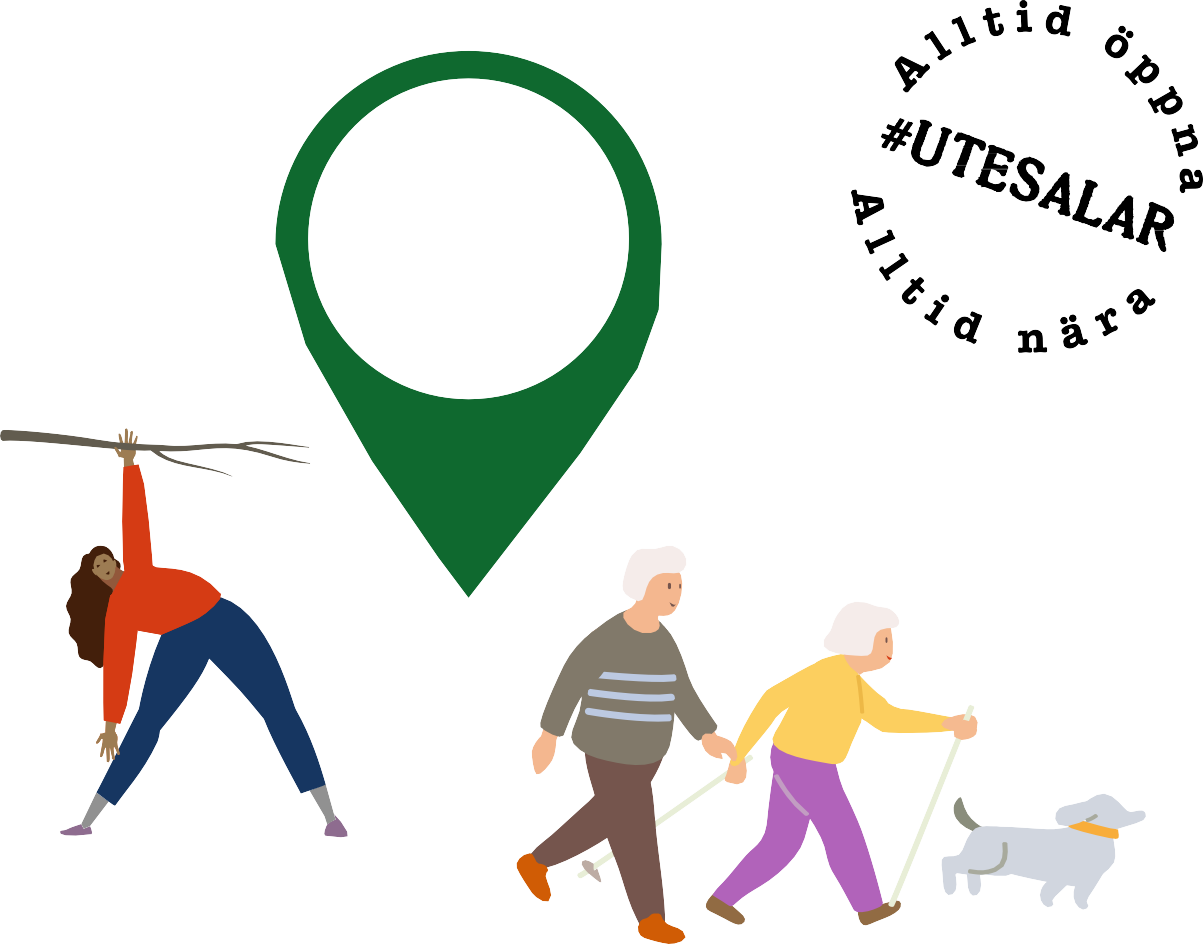 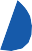 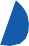 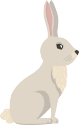 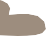 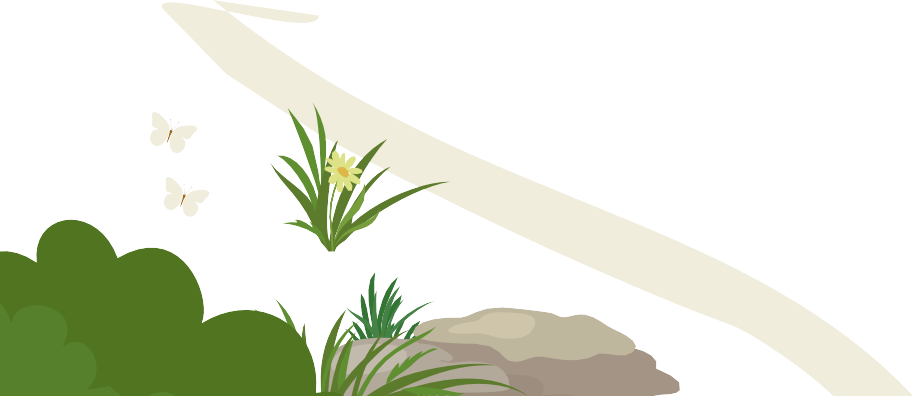 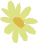 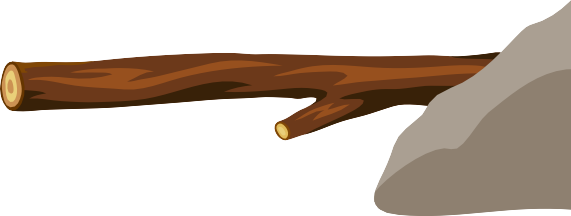 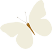 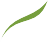 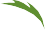 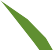 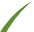 TRÄNINGSSAL
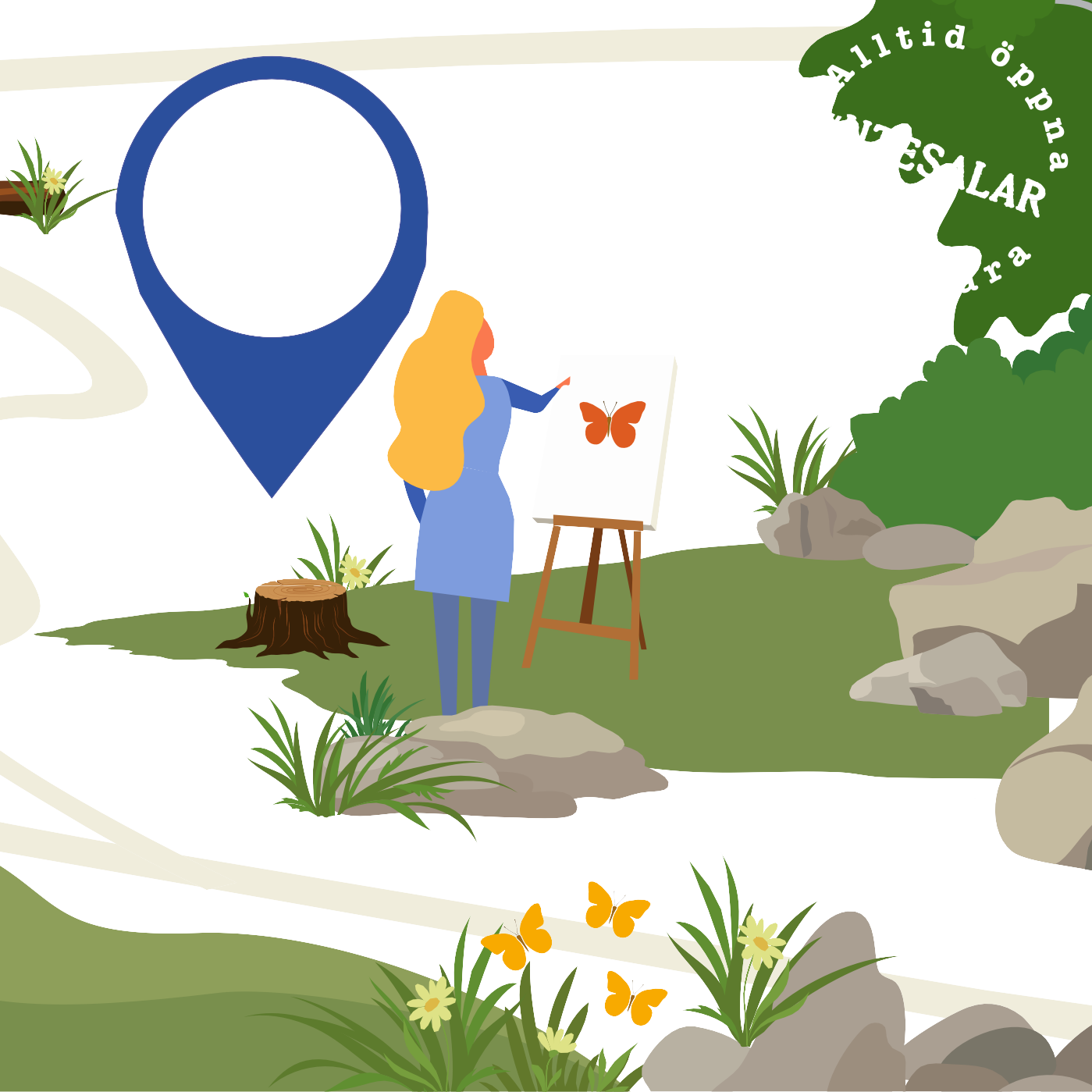 ATELJÉ
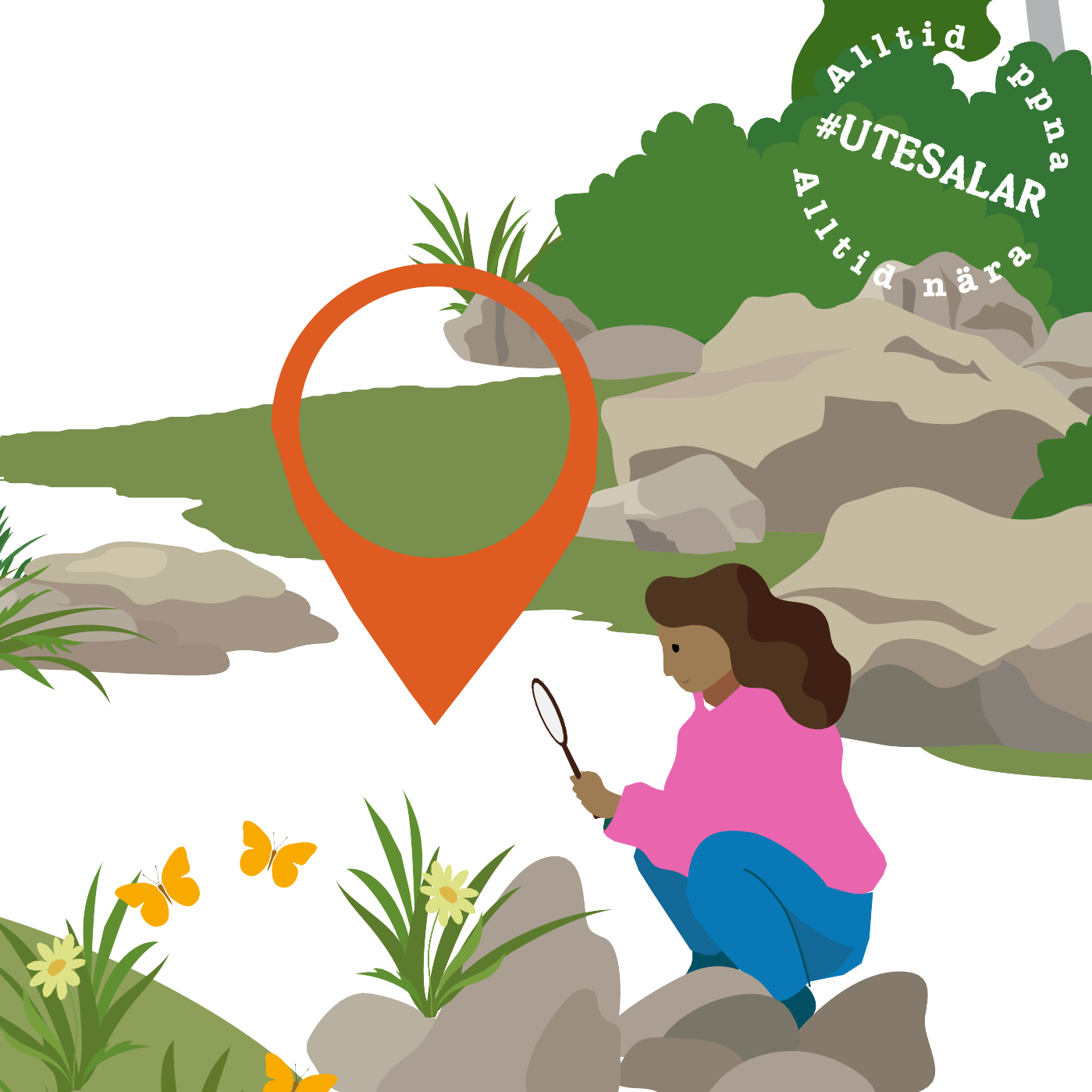 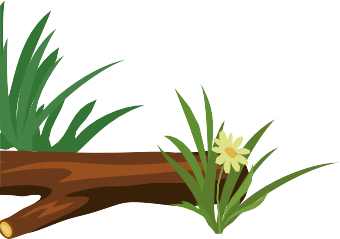 LABORATORIUM
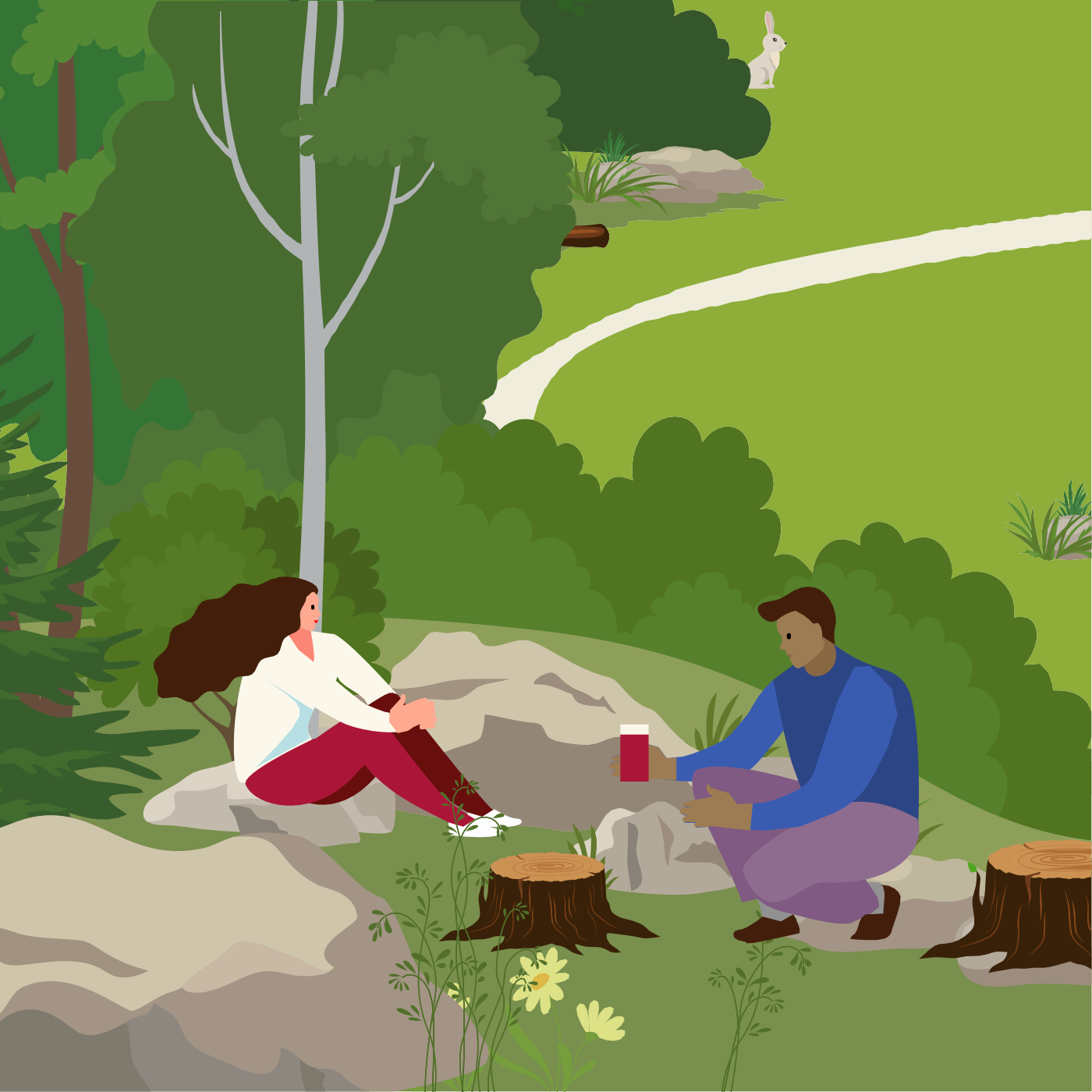 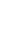 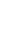 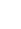 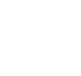 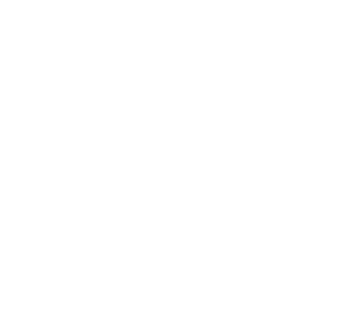 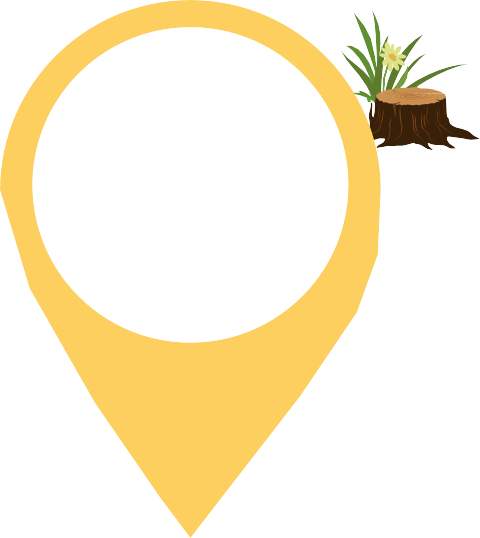 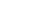 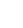 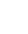 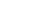 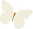 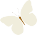 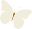 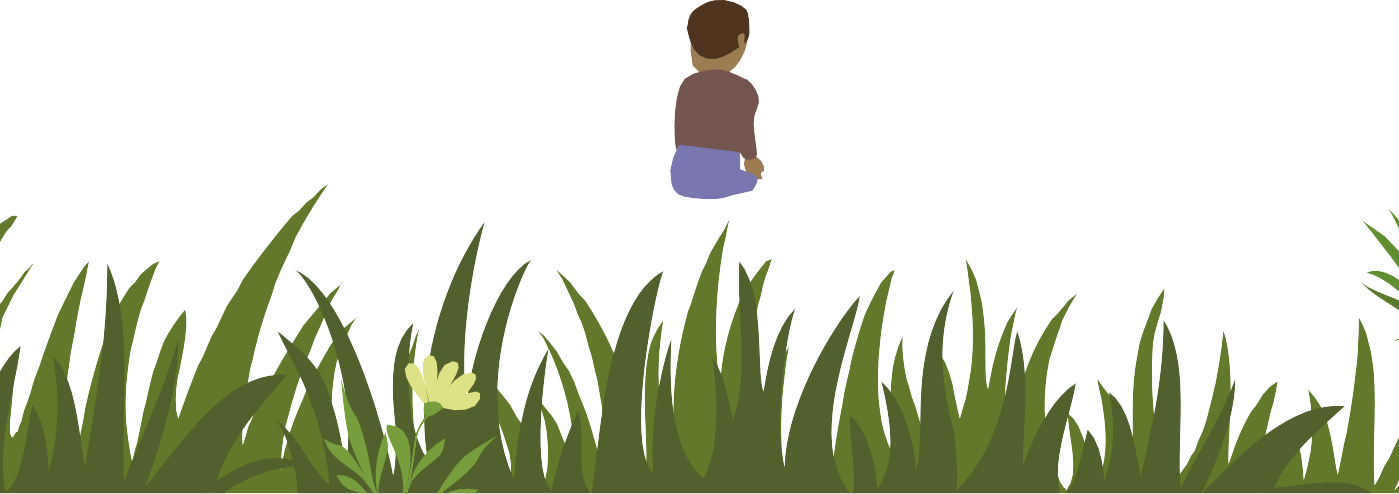 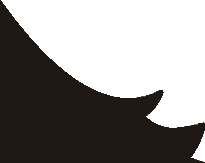 MATPLATS